ВПР – как обязательная процедура промежуточной аттестации. Критерии оценочных процедур (за четверти (триместры) и год)
Постановление Правительства Российской Федерации от 30 апреля 2024 г. N 556 "Об утверждении перечня мероприятий по оценке качества образования и Правил проведения мероприятий по оценке качества образования«: 
П.8.  Образовательные организации могут использовать мероприятия по оценке качества образования в качестве мероприятий текущего контроля успеваемости и промежуточной аттестации обучающихся, проводимых в рамках реализации образовательной программы.
В Дневник.ру существует автоматический подсчет среднего и средневзвешенного балла. Но итоговую оценку выставляет учитель-предметник, только лишь ориентируясь на средний балл. 
Средний балл = сумма оценок / количество оценок.
Мы рекомендуем использовать средневзвешенную систему оценки при подведении четверти:
Средневзвешенный балл = сумма оценок, умноженных на их вес / сумма весов этих оценок.
За учебный год ОО проводят четвертные (триместровые) контрольные работы, которым присваивается коэффициент 10, подсчет оценки за четверть производится по средневзвешенной системе:
Четвертная (триместровая) оценка= (сумма оценок за четверть (триместр)*К+ ЧКР*К),  деленная на сумму К этих оценок, где  К-вес вида работы, ЧКР- четвертная контрольная работа.
В конце учебного года в 4-8-х и 10-х классах проводится промежуточная аттестация с использованием результатов ВПР по учебным предметам, обязательным к сдаче при прохождении ГИА-9 и ГИА-11, за исключением ИЗО, музыки, физической культуры и труда (технологии). По данным предметам проводится итоговая контрольная работа.
Годовая оценка=(средняя арифметическая четверных (триместровых) оценок + оценка за итоговую контрольную работу (ВПР)/2
ВПР – как обязательная процедура промежуточной аттестации. Критерии оценочных процедур (за четверти (триместры) и год)
Весовой коэффициент видов учебной деятельности (форм текущего контроля и промежуточной аттестации) программируется в электронном журнале/дневнике. В электронном журнале/дневнике автоматически отражается средневзвешенный балл за выбранный учебный период. Коэффициент автоматически выставляется в электронном дневнике за работу, за которую ребенок получил оценку. Это может быть домашнее задание, контрольная или лабораторная работа, доклад и так далее. Чем более значима работа, тем выше вес оценки. Например, за домашнее задание -1 вес, четвертную (триместровую) контрольную — 10. 
Средним баллом для округления четвертной оценки считают 0,7.
Пример подсчета: 
«5» поставлено за работу на уроке; «5» поставлено за домашнюю работу; «4» поставлено за контрольную работу. 
Вес работ: тематическая контрольная работа = 3 баллов, работа на уроке = 3 балл, домашняя работа = 1 балл. 
Средневзвешенный балл = (5*3+5*1+4*5)/(3+1+5)=4,4 ⋍ 4.
Средний балл при таких же условиях = (5 + 5 +4)/3=4,67 ⋍ 5.
Средневзвешенный балл показал, что обучающийся знает материал на 4; а не на 5 ровно, повысив его шансы получить «5» в четверти.
Примеры видов учебной работы и их вес
ВПР – как обязательная процедура промежуточной аттестации. Критерии оценочных процедур (за четверти (триместры) и год)
Расчет в  электронном журнале Дневник.ру
=СРЗНАЧ(M6(оценка за четверть):N6 (оценка за ГКР(ВПР))
=(D6*3+F6*3+I6*3+J6*3+K6 (ЧКР)*10)/22
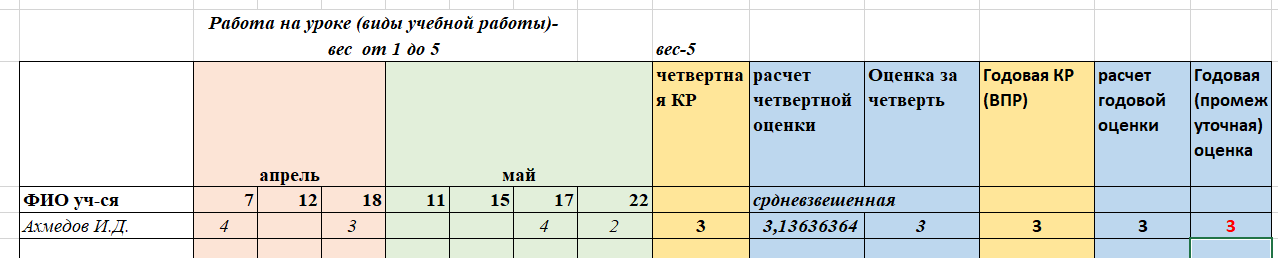